Phone Reader Project
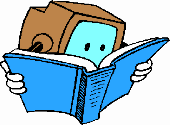 Presenter: Marilyn Bihina


Supervisor: James Connan
1
Overview of the presentation
Intro - Statement of the problem
Description of the Phone Reader project 
Design of the system
Implementation
Demo
Tests 
Future work
Questions
2
Statement of the problem
Reading and understanding a text can be difficult for:
Non-native speakers
Dyslectics and blind people
Illiterates

The Phone Reader project aims to help users read and understand a text from a picture.
3
Description of the Phone Reader project
What is a phone reader?





Photo of text converted to speech through a phone.
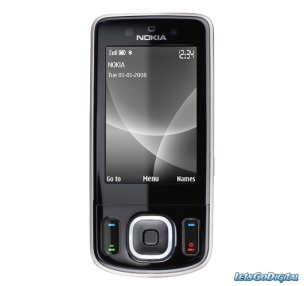 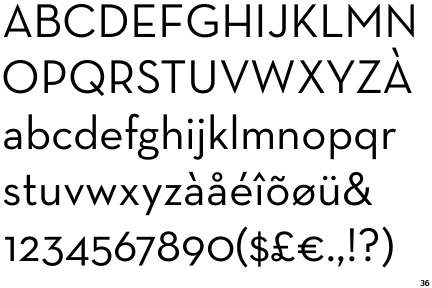 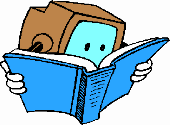 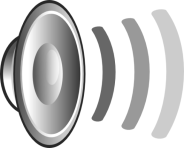 4
Design of the system
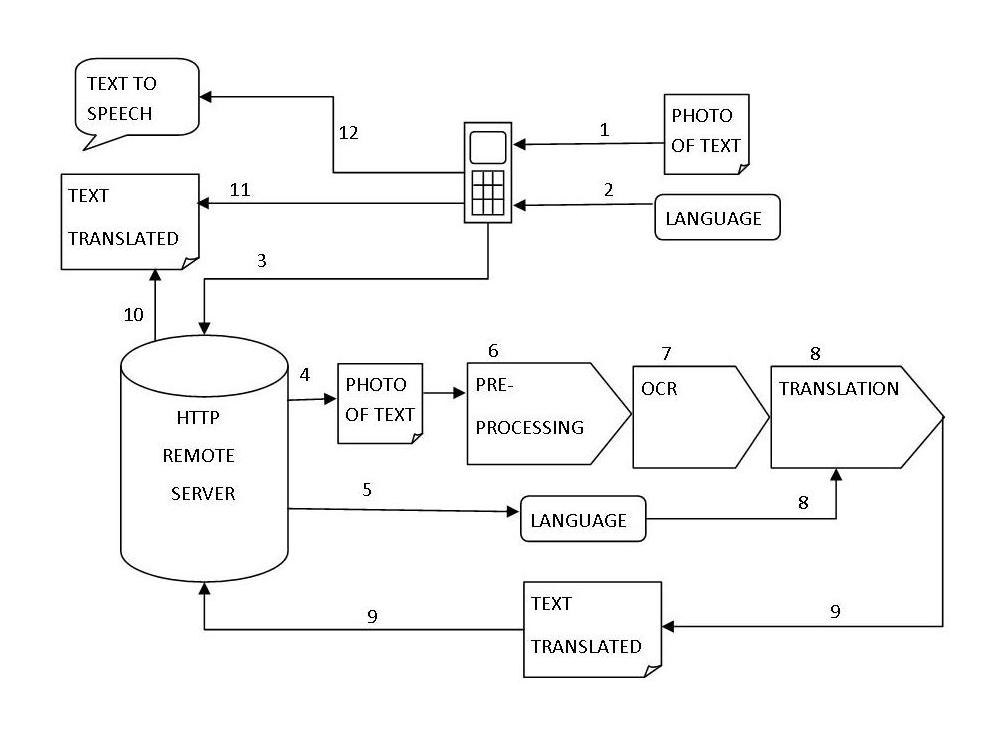 5
Implementation
6
Implementation
Pre-processing methods used with Imagemagick:

Crop
Despeckle
Grayscale
Threshold
Deskew
Unsharp
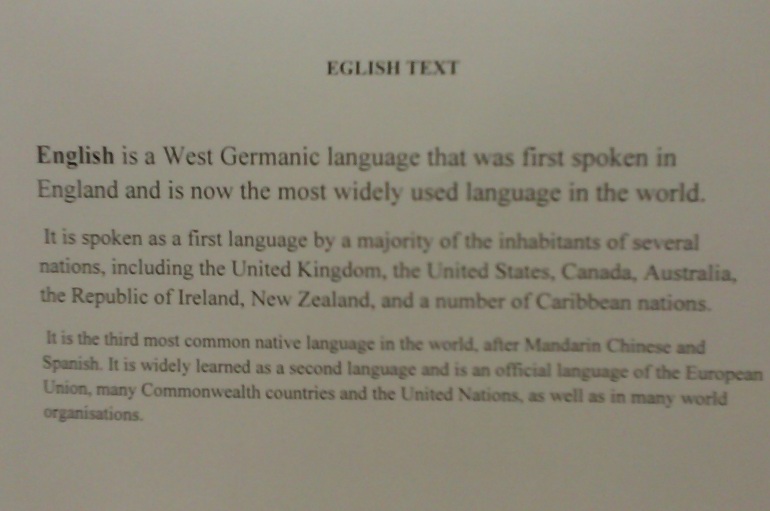 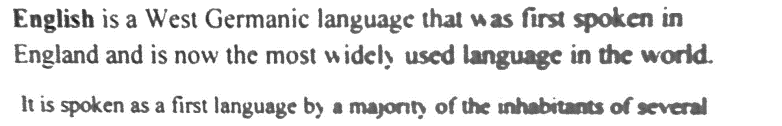 7
Demo
Video 1
Video 2
8
Tests
1
2
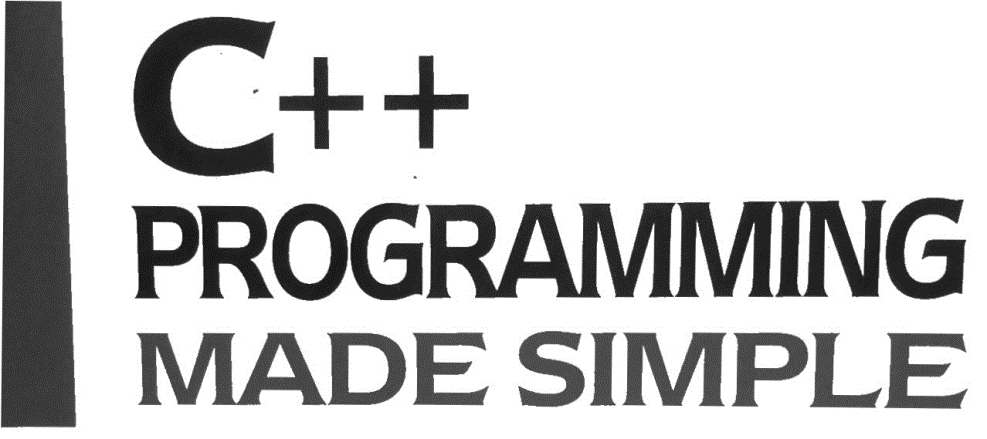 4
3
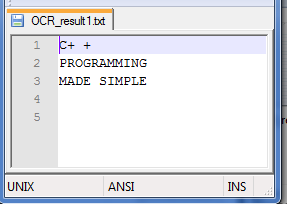 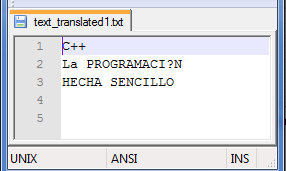 9
Tests with good picture quality
Original Image			Processed Image
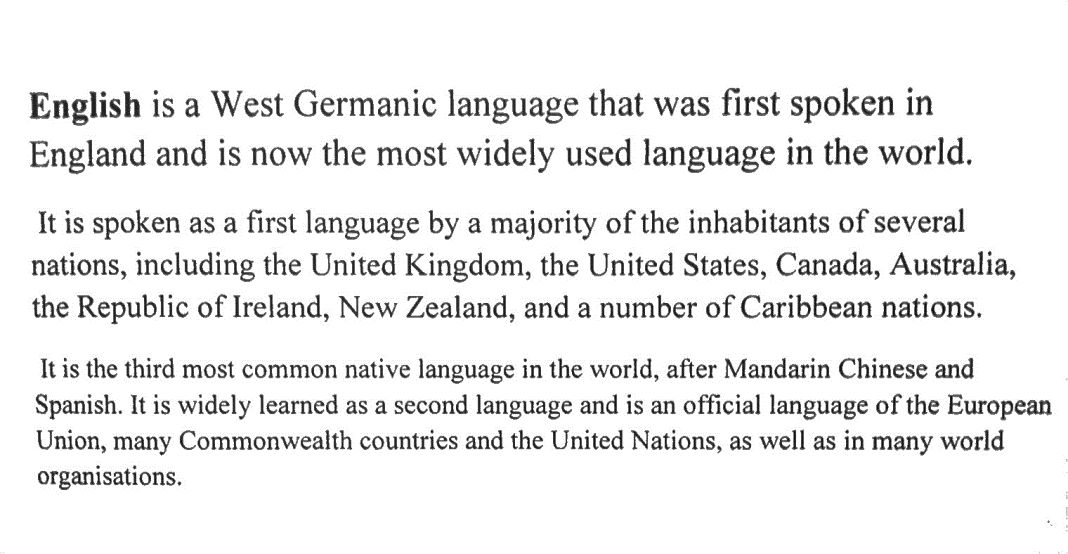 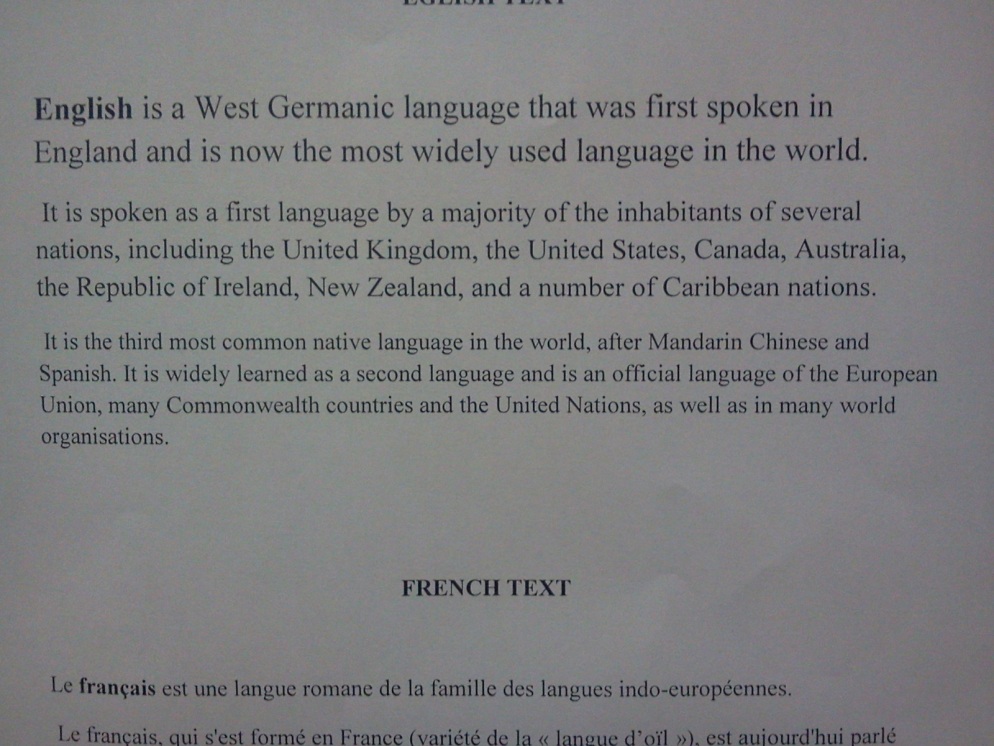 10
Tesseract results from a good picture
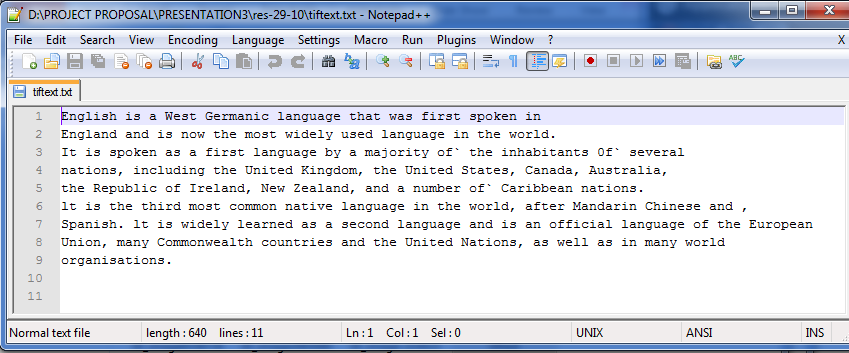 11
Tests with bad picture
12
Tesseract results from not processed bad image
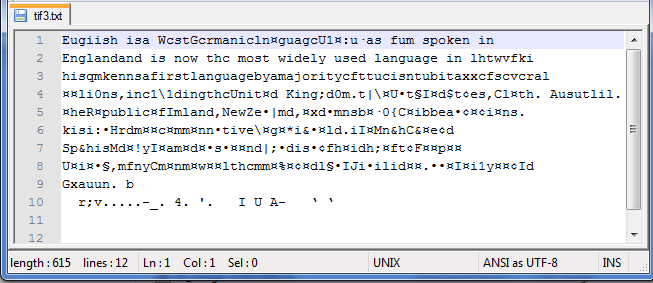 13
Bad quality processed image
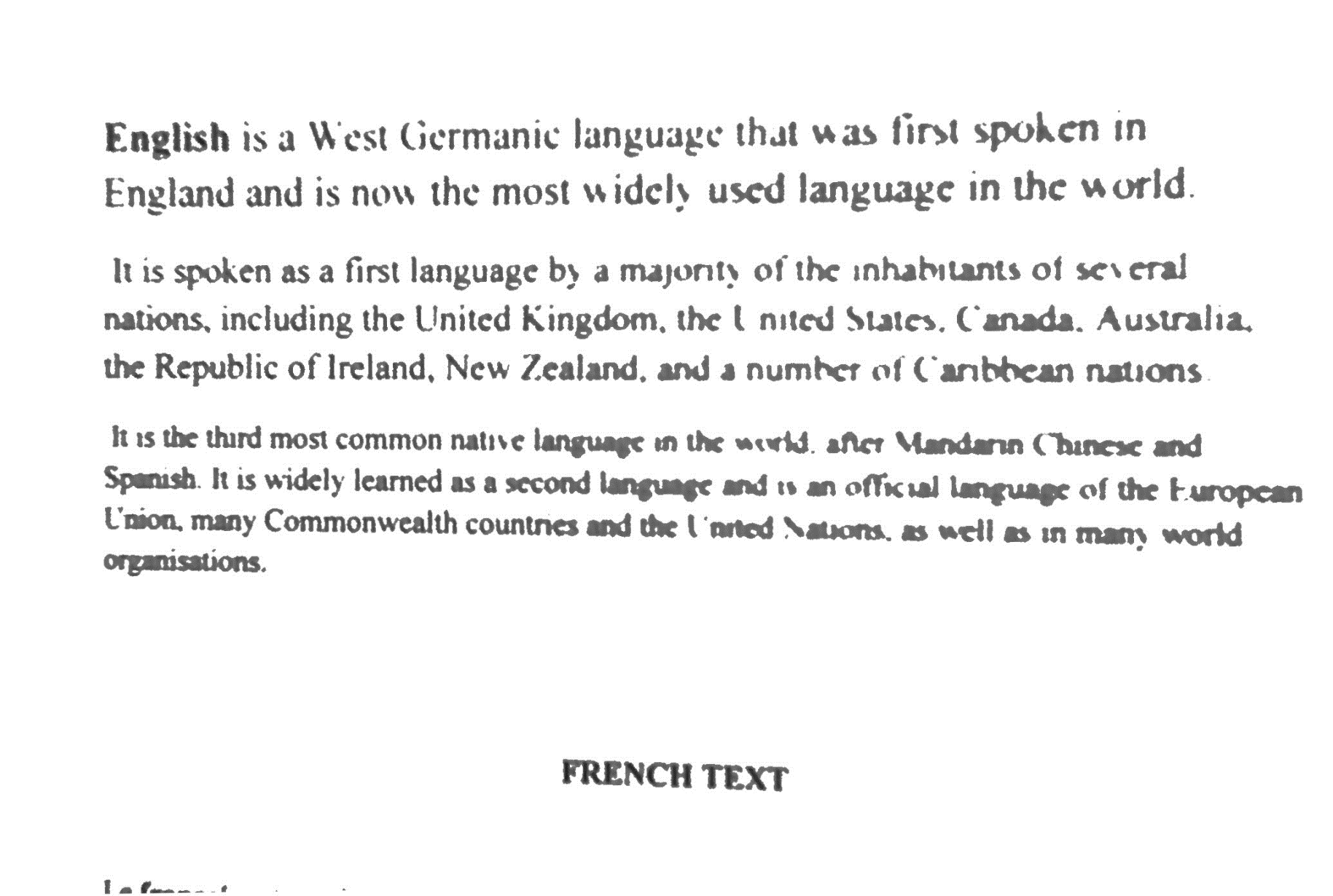 14
Tesseract results from bad processed image
15
Future work
Display special characters(é, ï, ç) in translated text

Include a spell checker to improve the final text

Allow more languages to be recognized and translated
16
Conclusion
Main challenge: take a good picture!!!!
17
Questions
????????????
????????????
????????????
18